Konsep Aktiva
PERTEMUAN #8
EMB 914


TEORI
AKUNTANSI
FAKULTA S EKONOMI DAN BISNIS
UNIVERSITAS ESA UNGGUL
KEMAMPUAN AKHIR YANG DIHARAPKAN
Mampu menjelaskan tentang konsep, karakteristik, dan  pengukuran serta  pengakuan aktiva berujud
Mampu menjelaskan tentang konsep, karakteristik, dan  pengukuran serta  pengakuan aktiva tidak  berujud
2
Pertemuan  8
KANTOR  PUSAT  DAN  KANTOR  CABANG
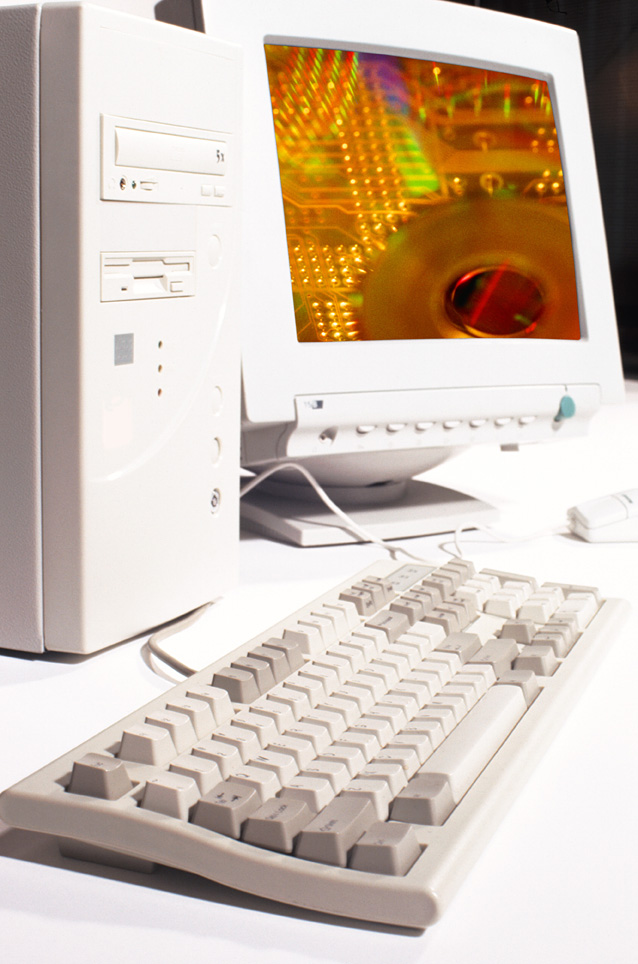 Kantor  Pusat
Kantor pusat adalah bagian dari sebuah perusahaan dengan tanggung-jawab operasi mencakup wilayah suatu negara atau suatu wilayah regional tertentu atau seluruh dunia. 

Kantor pusat sebuah perusahaan beroperasi dengan dibantu berbagai cabang yang dimiliki perusahaan tersebut dengan tanggung-jawab operasi pada wilayah yang lebih sempit, seperti wilayah propinsi atau wilayah kabupaten. Tetapi, kantor pusat sebuah perusahaan multinasional akan dibantu berbagai kantor cabang yang beroperasi di berbagai wilayah negara.
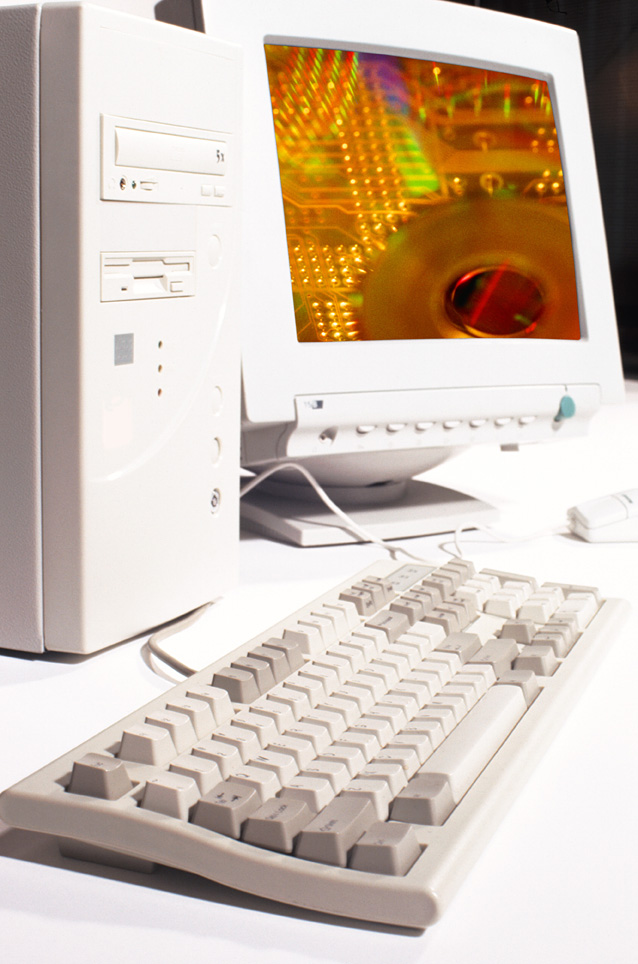 Kantor  Cabang
Kantor cabang adalah bagian dari sebuah perusahaan yang beroperasi di suatu wilayah tertentu, misalnya wilayah kabupaten. Fungsi dari kantor cabang ini adalah sebagai kepanjangan tangan dari kantor pusat perusahaan tersebut untuk wilayah dimana kantor cabang tersebut beroperasi. Terkadang kantor cabang dibantu oleh kantor cabang pembantu
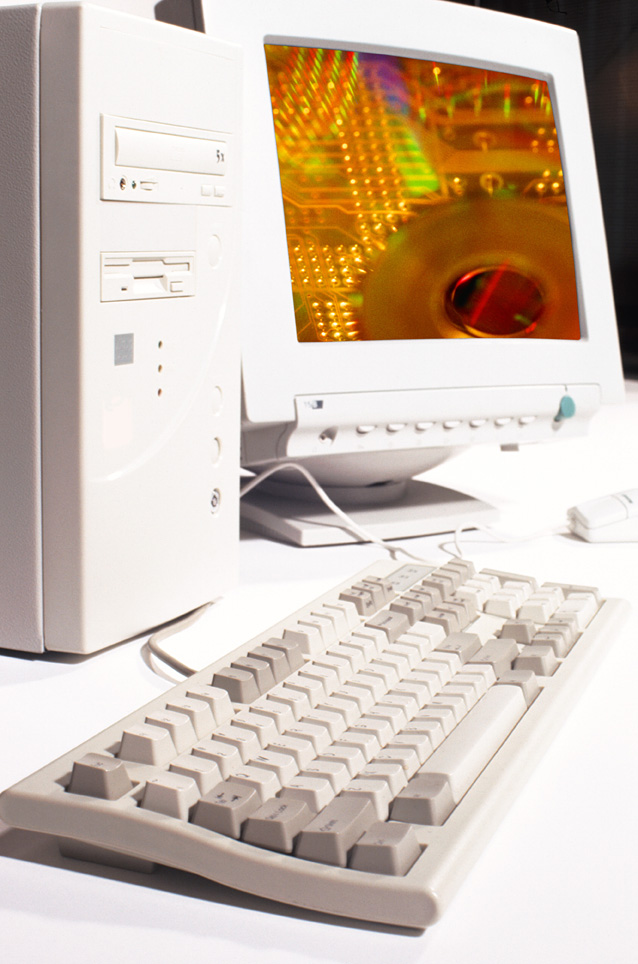 Akun  Khusus  Di Kantor  Pusat
Kantor pusat sebuah perusahaan memiliki akun yang biasanya bernama “Kantor Cabang” yang berfungsi sebagai semacam piutang kantor pusat kepada kantor cabang. Akun ini digunakan untuk menampung berbagai aset miliki pusat yang dikirim ke cabang, seperti pengiriman uang kas dari kantor pusat kepada kantor cabang, pengiriman barang dagangan dari kantor pusat kepada kantor cabang dan sebagainya. Jika sebuah perusahaan memiliki lebih dari satu cabang, maka kantor pusat perusahaan tersebut akan memiliki akun “Kantor Cabang” sebanyak jumlah cabangnya, misalnya “Kantor Cabang Banjarmasin”,  “Kantor Cabang Makassar” dan sebagainya.
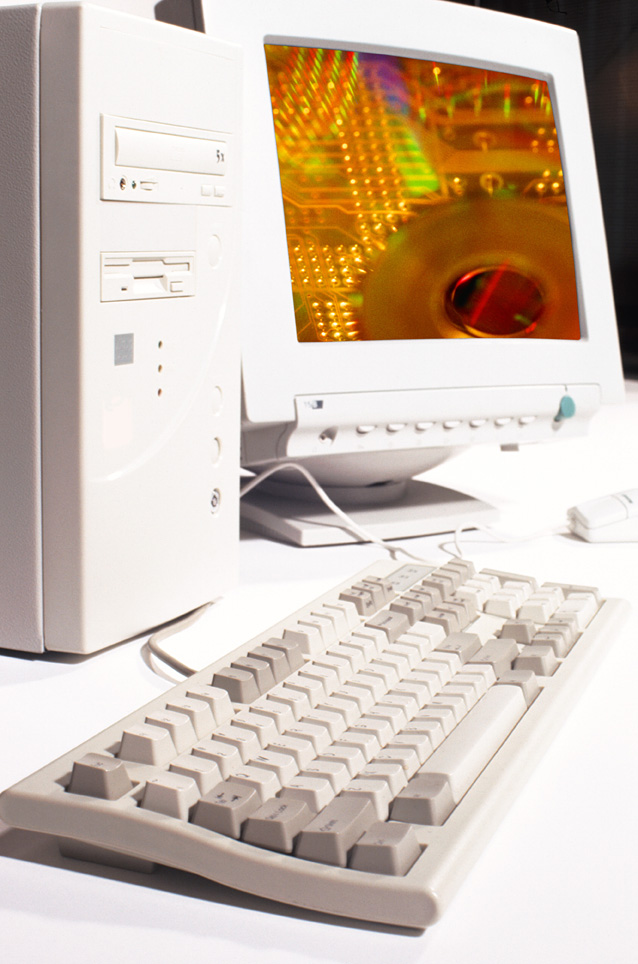 Akun  Khusus  Di Kantor  Cabang
Kantor cabang sebuah perusahaan akan memiliki akun yang bernama “Kantor Cabang” yang berfungsi sebagai semacam hutang kantor cabang kepada kantor pusat. Akun ini digunakan untuk menampung berbagai aset yang diterima kantor cabang dari kantor pusat, seperti uang kas yang dikirim dari kantor pusat kepada kantor cabang, barang dagangan yang dikirim dari kantor pusat kepada kantor cabang dan sebagainya.
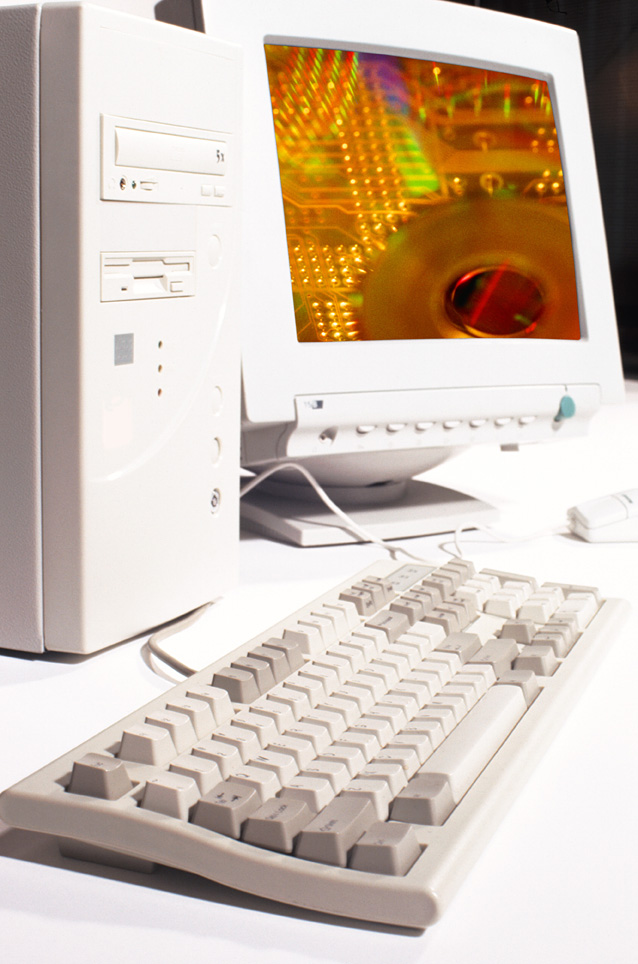 Saldo  Akun  Khusus  Di Kantor Pusat  dan  Kantor  Cabang
Pada akhir periode akuntansi, total saldo akun “Kantor Cabang” yang dimiliki kantor pusat harus sama dengan total saldo akun “Kantor Pusat” yang dimiliki berbagai kantor cabang. Jika terjadi perbedaan saldo dari kedua rekening ini, berarti terjadi kesalahan pencatatan atau pengukuran dari kantor pusat atau dari kantor cabang atau dari keduanya.
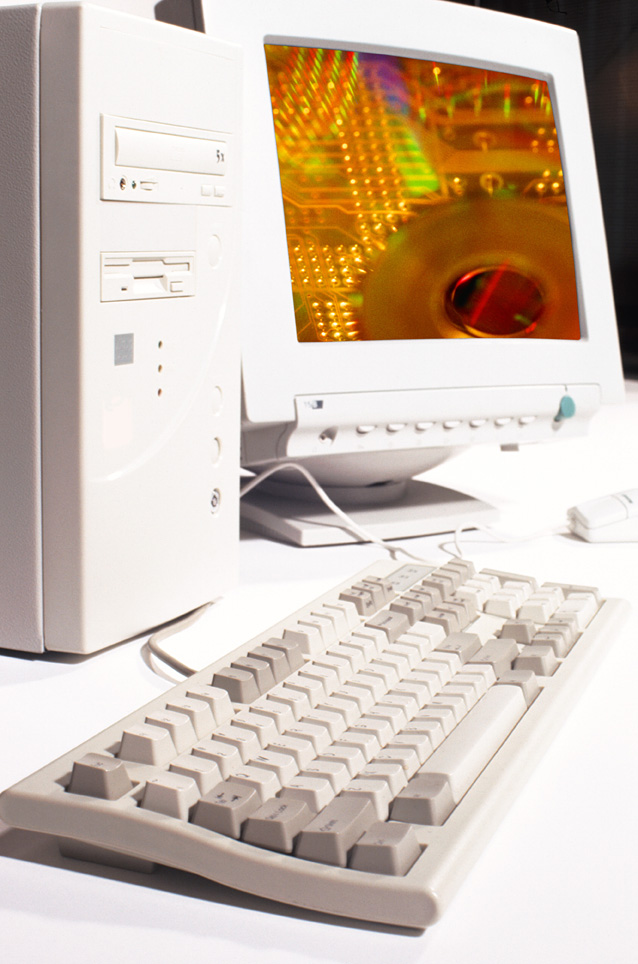 Eliminasi  Saldo  Akun  Khusus  Di Kantor Pusat  dan  Kantor  Cabang
Pada akhir periode akuntansi, ketika laporan keuangan yang disusun oleh kantor pusat dan kantor cabang digabungkan menjadi laporan keuangan gabungan, maka akun “Kantor Pusat” dan “Kantor Cabang” tersebut harus dieliminasi. Eliminasi atau penghapusan saldo akun tersebut untuk menghindari “double counting”  di dalam proses penyusunan laporan keuangan.
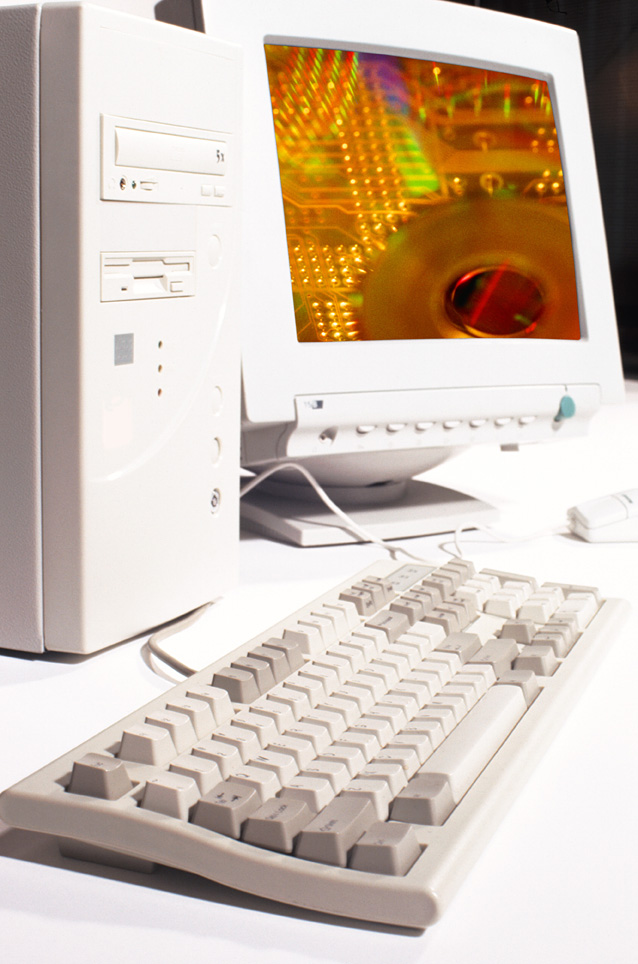 Contoh
PT.ABC  adalah sebuah perusahaan distributor  televisi  yang berkedudukan di Jakarta. Pada awal tahun 2012, perusahaan ini membuka cabang di Bandung dan Surabaya.  Perusahaan ini menggunakan metode perpetual di dalam mencatat transaksi pembelian dan penjualannya.
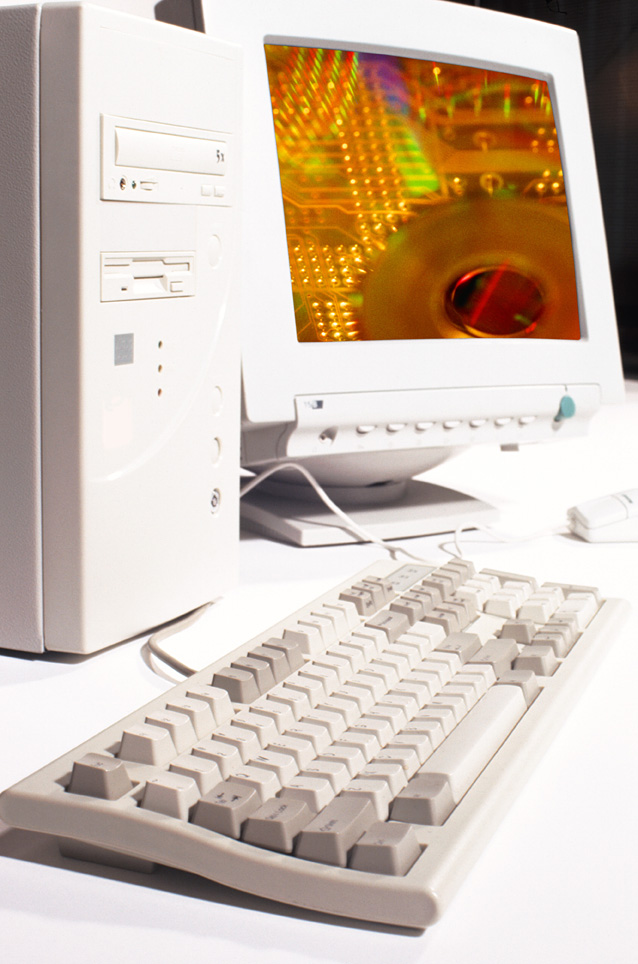 Pada  tanggal  10 Januari 2012, Kantor Pusat Jakarta mengirimkan uang tunai ke cabang Bandung dan Surabaya, masing-masing sebesar Rp 80.000.000.  dan   Rp 95.000.000.
Jurnal di Kantor Pusat Jakarta

KanCab Bandung     80.000.000.
Kancab Surabaya     95.000.000.
       Kas                                       175.000.000
Jurnal di Kantor Cabang Bandung

Kas            80.000.000.
       Kantor Pusat                      80.000.000
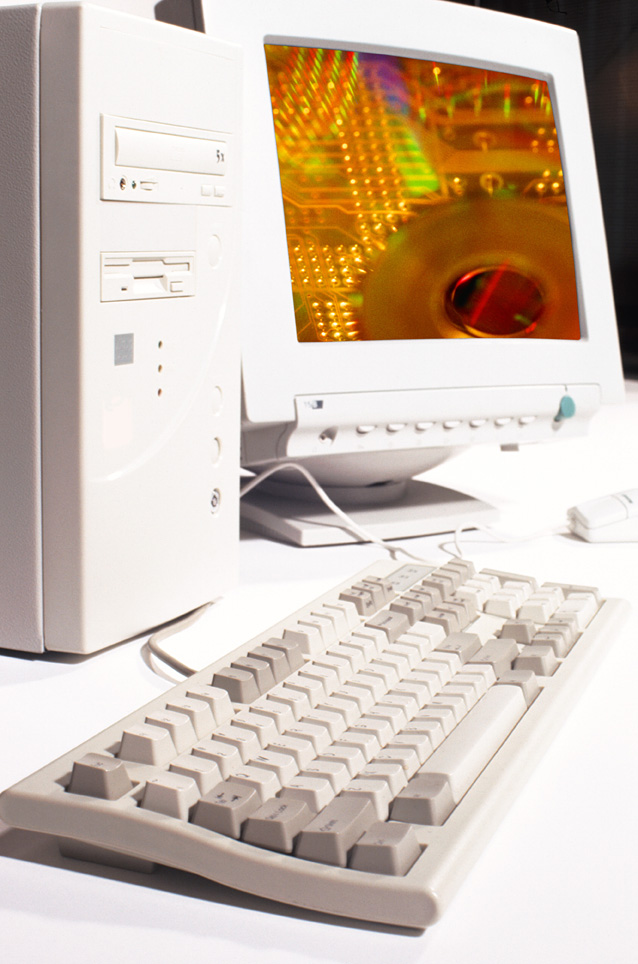 Jurnal di Kantor Cabang  Surabaya

Kas            95.000.000.
       Kantor Pusat                      95.000.000
Contoh
PT.ABC  adalah sebuah perusahaan distributor  televisi  yang berkedudukan di Jakarta. Pada awal tahun 2012, perusahaan ini membuka cabang di Bandung dan Surabaya.  Perusahaan ini menggunakan metode perpetual di dalam mencatat transaksi pembelian dan penjualannya.
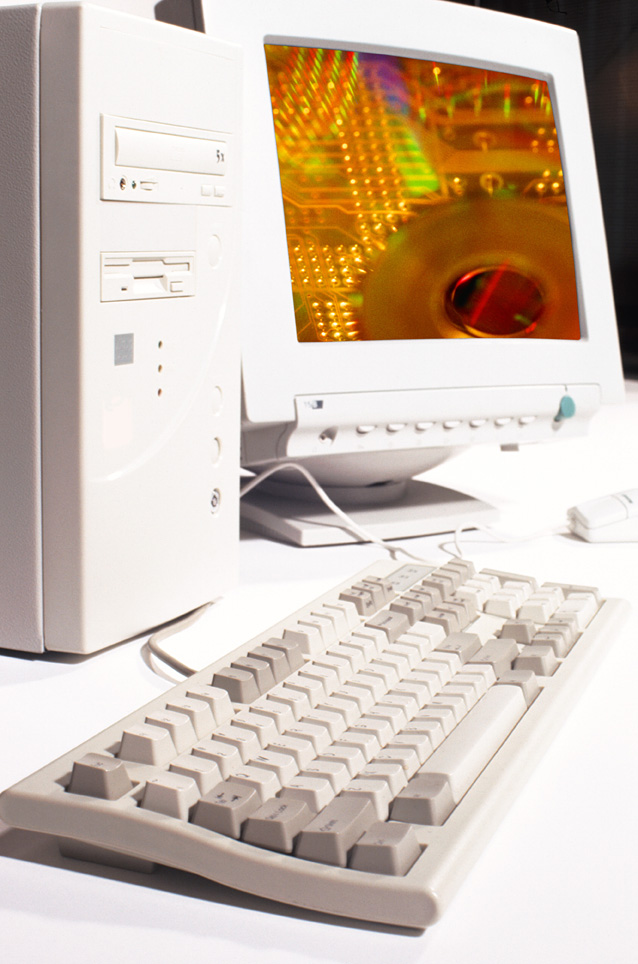 Pada  tanggal  12 Januari 2012, Kantor Pusat Jakarta  mengirimkan barang dagangan ke cabang Bandung senilai Rp 155.000.000.  dan ke cabang Surabaya senilai Rp 130.000.000.
Jurnal di Kantor Pusat Jakarta

KanCab Bandung     155.000.000.
Kancab Surabaya     130.000.000.
       Persediaan                          285.000.000
Jurnal di Kantor Cabang Bandung

Persediaan            155.000.000.
       Kantor Pusat                      155.000.000
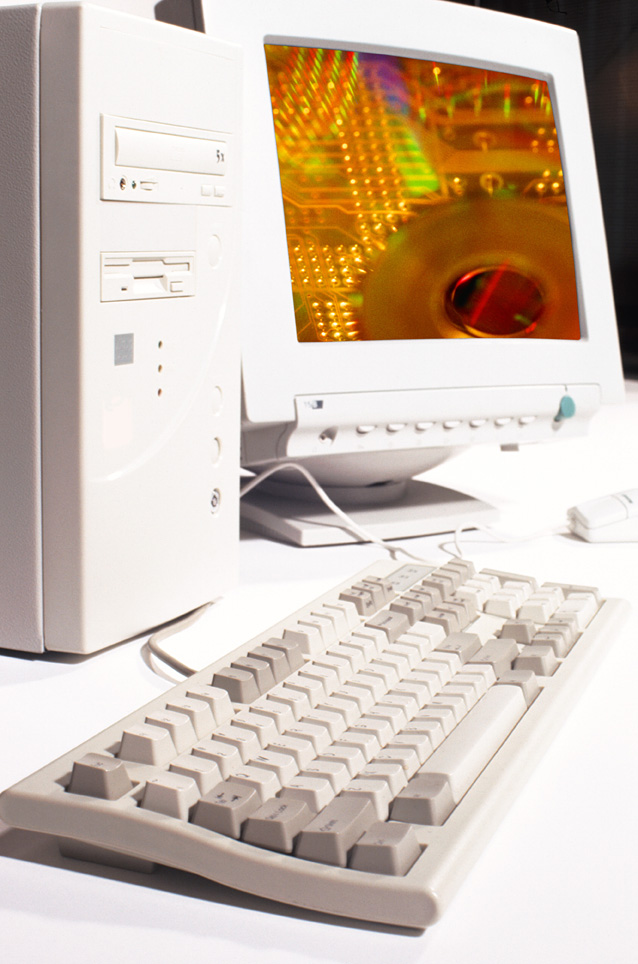 Jurnal di Kantor Cabang  Surabaya

Persediaan            130.000.000.
       Kantor Pusat                     130.000.000
Contoh
PT.ABC  adalah sebuah perusahaan distributor  televisi  yang berkedudukan di Jakarta. Pada awal tahun 2012, perusahaan ini membuka cabang di Bandung dan Surabaya.  Perusahaan ini menggunakan metode perpetual di dalam mencatat transaksi pembelian dan penjualannya.
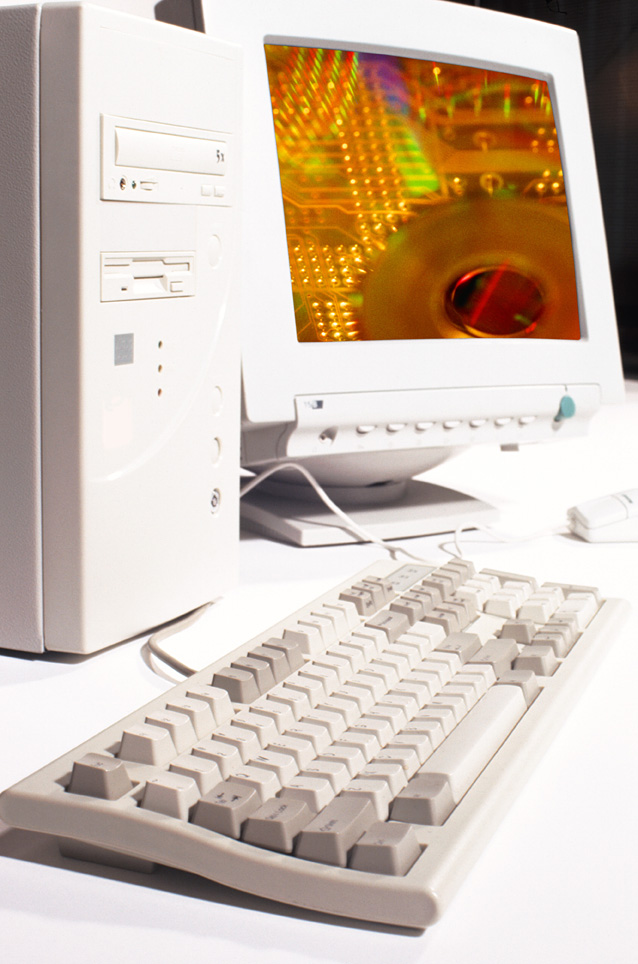 Pada  tanggal  16 Februari 2012, Kan-cab Bandung mengirimkan uang ke Kan-pus Jakarta sebesar Rp 25.000.000.  dan Kan-cab Surabaya mengirimkan  uang sebesar Rp 30.000.000.
Jurnal di Kantor Pusat Jakarta

Kas                        55.000.000
        KanCab Bandung     25.000.000.
        Kancab Surabaya     30.000.000.
Jurnal di Kantor Cabang Bandung

Kantor  Pusat            25.000.000.
       Kas                                    25.000.000
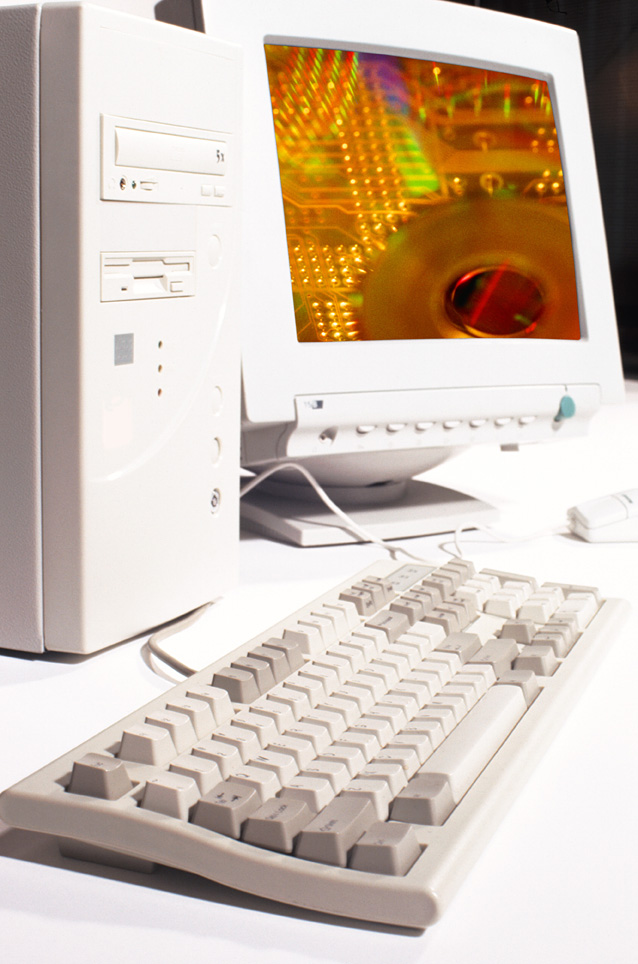 Jurnal di Kantor Cabang  Surabaya

Kantor  Pusat            30.000.000.
       Kas                                    30.000.000
SEKIANDANTERIMA KASIH
TKT306 - Perancangan Tata Letak Fasilitas
6623 - Taufiqur Rachman
16